ВебинарКто должент отчитаться в 2023г. за продажу недвижимости
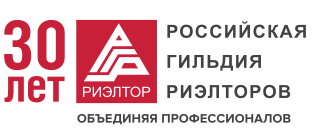 Организационные моменты:
Продолжительность вебинара 40-45 минут

Основная часть

Ответы на вопросы

Бонусы
Организационные моменты:
Руководитель консалтинговой компании РДК-групп

Налоговый консультант - член Палаты налоговых консультанстов РФ   

Практикующий риэлтор - член Гильдии риэлторов Москвы

Автор вебинаров и семинаров по налогообложению индивидуальных предпринимателей и физлиц

Постоянный констультант основателей флиппинга России
Кто должен сдать декларацию 3-НДФЛ за 2022г.
получившие доход от продажи недвижимого имущества, находившегося в собственности менее минимального срока владения (т.е. 3/5 лет) и не попадающего под освобождение от налогообложения, а также дохода от реализации имущественных прав (уступка права требования) 

получившие в дар от физических лиц, не являющихся близкими родственниками недвижимого имущества
Минимальный срок владения
Для объектов недвижимости, оформленных в собственность до 01.01.2016г. минимальный срок владения – 3 года, 
после – 5 лет
Минимальный срок владения
Срок владения 3 года (п.3 ст. ст.217.1 НК РФ)
Дарения от члена семьи или близкого родственника
Близкими родственниками СК РФ (ст. 14), являются: - родители, дети, дедушки, бабушки, внуки - полнородные и неполнородные братья и сестры
Минимальный срок владения
Срок владения 3 года
 Наследование – степень родства не имеет значения (Письмо Минфина РФ от 11.06.2021 № 03-04-05/46294)
Минимальный срок владения
Срок владения 3 года
Приватизация
Договор пожизненного содержания с иждивением 
Продажа единственного жилья (c 01.01.2020)
Минимальный срок владения
Правило 90 днейЕсли другое жилое помещение куплено течение 90 дней до продажи, то проданное жилое помещение считается единственным.
Минимальный срок владения
Правило 90 дней   покупка новой                                               продажа старой 

 _____________._____       .__       ___.___            ._ _____             11.01          10.02         12.03           11.04
                                      
                                         Правило 90 дней работает          не работает
Минимальный срок владения
во ВСЕХ остальных случаях минимальный срок владения – 5 лет
Отсутствует обязанность по представлению декларации по форме 3-НДФЛ в отношении полученных в 2022 году:
доходов от продажи жилья (жилых домов, квартир, комнат, включая приватизированные жилые помещения, садовых домов, земельных участков (долей в них)), находившегося в собственности менее минимального срока владения (т.е. 3/5 лет), если стоимость каждого такого объекта или совокупность доходов от продажи нескольких объектов 
не превышает 1 000 000 руб
Отсутствует обязанность по представлению декларации по форме 3-НДФЛ в отношении полученных в 2022 году:
доходов от продажи иного недвижимого имущества (к примеру, гаража, машиноместа и т.д.) со сроком нахождения в собственности менее установленного предельного срока (3/5 лет), если стоимость каждого такого объекта или совокупность доходов от продажи нескольких объектов 
не превышает 250 000 руб.
Физические лица
13 или 30?Налоговый статус - положение физлица, влияющее на его налогообложение
Физические лица
Налоговый резидент13% (15% ) Вычеты применяются
Физические лица
Налоговый нерезидент30 % Вычеты не применяются
Физические лица
Самая большая ошибкасчитать 183 дня в течение 12 месяцев до момента продажи!!!
Самая большая ошибка
Физические лица
ВТОРАЯ ЧАСТАЯ ОШИБКА
считать налог с прибыли от продажиНапример, Квартиру продавец купил в 2020 за 8 млн ₽, которую продал перед отъездом, в марте 2022 года  за 10 млн. рублей. А потом уехал в апреле 2022 и до конца года не возвращался (соотношение с 0,7 кадастра соблюдается)
ВТОРАЯ ЧАСТАЯ ОШИБКА
Продавец  считал налог так (ОШИБОЧНО): (10 млн - 8 млн) × 30% = 600 тыс. руб.ПРАВИЛЬНО считать так:10 млн  × 30% = 3 млн. руб.
ВТОРАЯ ЧАСТАЯ ОШИБКА
Продавец  считал налог так (ОШИБОЧНО): (10 млн - 8 млн) × 30% = 600 тыс. руб.ПРАВИЛЬНО считать так:10 млн  × 30% = 3 млн. руб.
«Новогодние» сделки
Для продавца обязанность подать декларацию и оплатить налог определяется ДАТОЙ получения дохода
Декларация 3-НДФЛ
Для заполнения отчета рекомендую использовать специальную программу Декларация 2022, которая поможет заполнить и сформировать отчет. 

Чтобы отправить декларацию, понадобится КЭП. Для этого либо устанавливают программу на компьютер, либо генерируют подпись на сервере налоговой. Эта процедура может занять от часа времени до нескольких суток.
Декларация 3-НДФЛ
Срок сдачи отчета – до 30 апреля, но в 2023 год этот срок переносится до 2 мая 2023 г.

Срок уплаты налога - до 17 июля 2023 г.
Декларация 3-НДФЛ
Способы предоставления декларации 3-НДФЛ:
лично (представлять в налоговый орган по месту своего учета (месту жительства) либо через представителя по нотариальной доверенности;
направить по почте РФ (с описью вложения);
представить через МФЦ (если в регионе принято решение об оказании в них этой услуги);
направив в электронном виде через Личный кабинет на сайте ФНС или через портал Госуслуг;
отправить по телекоммуникационным каналам связи.
Декларация 3-НДФЛ
По общему правилу декларацию подают в ИФНС по местожительству, то есть по адресу, где человек прописан. 
И только если прописки нет, то декларацию сдают по месту пребывания. Это адрес временной регистрации.
Декларация 3-НДФЛ
Если у человека нет ни прописки, ни регистрации на момент подачи декларации (актуально для иностранцев), 3-НДФЛ подается по последнему месту жительства или пребывания.
Особая ситуация, если физлицо, у которого на дату подачи 3-НДФЛ нет местожительства или места пребывания, получило доход от реализации недвижимости или транспорта. Тогда декларацию подают по месту учета проданного имущества.
Декларация 3-НДФЛ
Налоговая отчетность по форме 3-НДФЛ сдается только по той форме, которая действовала за конкретный период. Если это правило не соблюсти, то инспектор не примет у вас декларацию, а значит велик риск получить штраф.
Декларация 3-НДФЛ
за нарушение срока сдачи налоговой отчетности по форме 3-НДФЛ налогоплательщик будет оштрафован. Минимум на 1000 руб. Но штраф может быть и больше — 5% от суммы налога к уплате за каждый месяц просрочки. При этом помимо штрафа, надо будет заплатить и сам исчисленный налог (ст. 119 НК РФ).
Декларация 3-НДФЛ
Прикладываем к декларации 3-НДФЛ
ТОЛЬКО КОПИИ!
Декларация 3-НДФЛ
Налоговой инспекции важно:
Кто оплатил и кто получил деньги за квартиру
С альтернативными сделками могут быть дополнительные вопросы (соглашение о взаиморасчетах, переводной (трансферабельный) аккредитив упростят пояснения с налоговой) 
ВСЕ ОСТАЛЬНЫЕ ДОКУМЕНТЫ ПРИКЛАДЫВАТЬ НЕ НУЖНО!!!
Декларация 3-НДФЛ
ОБРАТИТЕ ВНИМАНИЕ!!! 
Если в одном календарном году было несколько событий: - продажа недвижимости и (или) авто - оплата лечения - оплата обучения за себя и (или) за ребенка - покупка квартиры
Необходимо подавать ДЕКЛАРАЦИЮ 3-НДФЛ и декларация должна быть ОДНА на ВСЕ события
Декларация 3-НДФЛ
Прошу запомнить, что факт отсутствия налога к уплате или рассчитанный самим налогоплательщиком налог к уплате подтверждает 
ТОЛЬКО НАЛОГОВЫЙ ИНСПЕКТОР
Декларация 3-НДФЛ
ЕСЛИ НЕ ПОДАТЬ ДЕКЛАРАЦИЮ 3-НДФЛ
С 2021 года налоговые органы сами начислят НДФЛ с доходов от продажи или дарения недвижимости
Налог посчитают исходя из цены продажи, которую получат из Росреестра. А если таких данных нет или если цена сделки меньше, чем 70% от кадастровой стоимости, то налоговой базой будет 70% от кадастровой стоимости. Также инспекторы автоматически учтут фиксированный вычет - до 1 млн. руб. (то есть не в виде фактических расходов).
Декларация 3-НДФЛ
С 2023 года все суммы переплат и задолженностей физлица объединили в единое налоговое сальдо на едином счете (ЕНС), без разделения на сальдо по отдельным налогам. Если сальдо отрицательное (есть долги) - то вернут только сумму за вычетом долга. Или не вернут вовсе, если задолженность превышает заявленный вычет. В этом случае все уйдет на погашение долга.
Декларация 3-НДФЛ
Обратите внимание: ЕНС включает в себя не только долги и переплаты физлица, но и взаиморасчеты с лицом как ИП, если он зарегистрирован в таком качестве.
Декларация 3-НДФЛ
ПОЯСНЕНИЯ
Продажа единственного жилья 
Продажа жилья, купленного по ДДУ 
Продажа квартиры, подпадающей под условия 382-ФЗ от 29.11.2021
Иные случаи
ПОМНИМ:Риэлтор НЕ=Налоговый консультант
Бонусы
Чек-лист для определения необходимости сдачи 3-ндфл 
Пояснение по единственному жилью
Ахметшина Екатерина Налоговый консультант Руководитель консалтинговой компании